蓝黑简约商务扁平
工作汇报总结PPT模板
汇报人：OfficePLUS
20XX年XX月XX日
01   项目概况
02   项目开展情况
03   团队成长
01
项目概况
1.1
项目概况
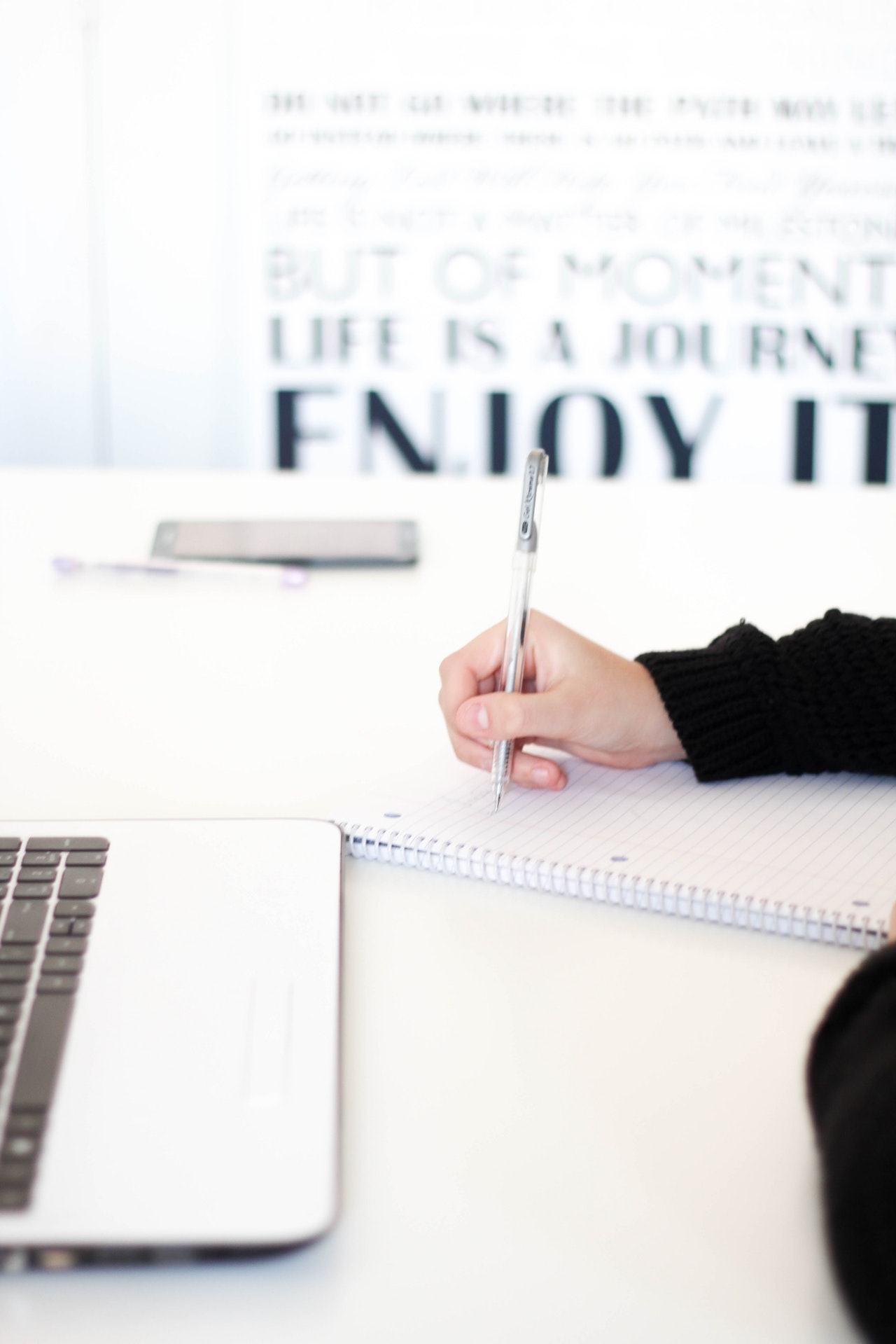 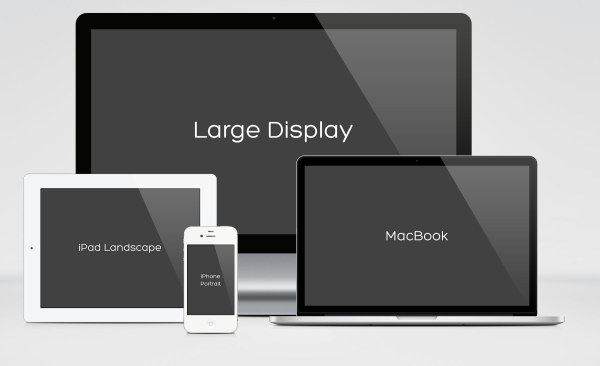 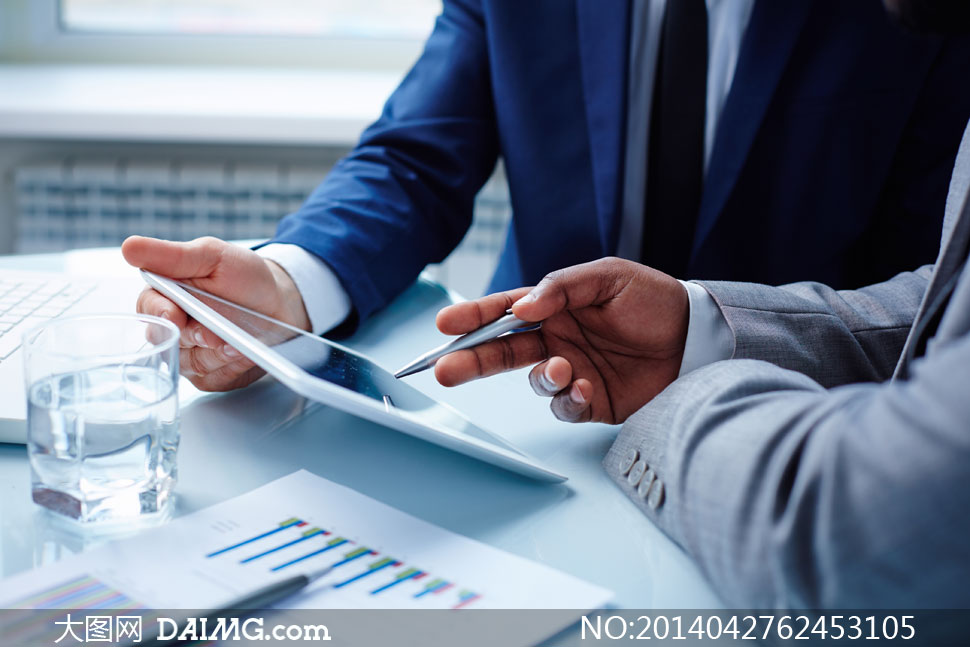 背景
目标
实施
为进一步丰富XX电子渠道产品，向对公客户提供多渠道融合的企业XXXX服务。
招募XXXX目标客户开展可用性测试，收集、验证客户需求，发现原型设计在功能、界面设计上存在的不足，并根据研究结果改进业务需求及原型。
测试时间：X月X日-X月X日
参试人员：个人客户10名
                      企业客户10名
测试地点：XXXX实验室
我们的团队
1.2
01
02
人员1
人员2
测试主持
整合测试数据及材料
执行可用性测试
撰写项目实施情况、报告
把控项目进度
监督输出物质量
指引撰写及测试主持
竞品分析
撰写报告
人员安排
03
人员3
测试主持
整合测试数据及材料
执行可用性测试
撰写项目实施情况、报告
02
项目开展情况
2.1
测试进度安排
欢迎被试客户和自我介绍、访谈被试客户期望和经验、执行测试任务、深访、总结。
测试执行阶段
START
STOP
前期准备阶段
分析及项目总结阶段
熟悉项目背景、决定测试形式、方法及任务、编写测试指引和记录表、招募被试客户、竞品分析。
整合记录表、发现点分析、项目实施情况、提交测试报告ppt、撰写项目总结。
2.2
测试研究内容
测试内容主要包括四大功能。主要入口如下：
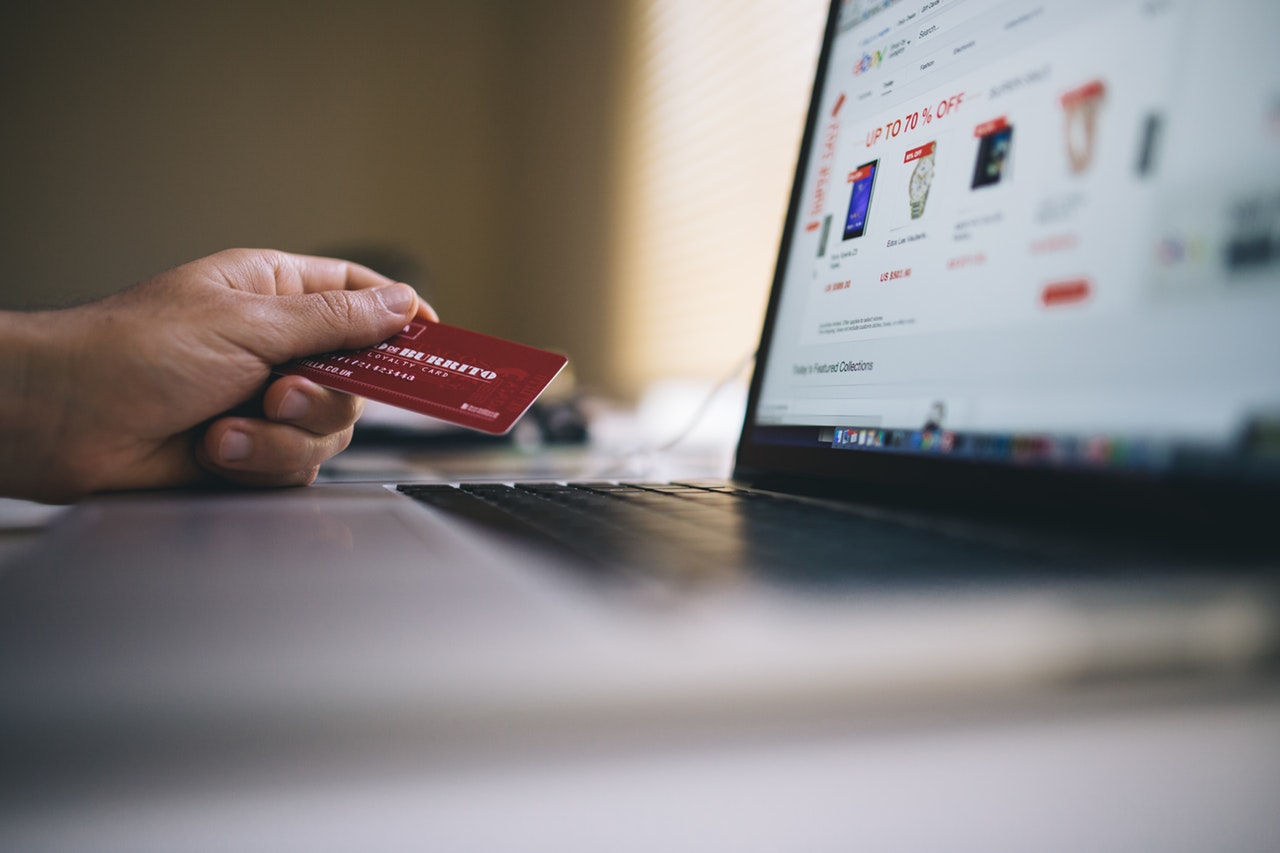 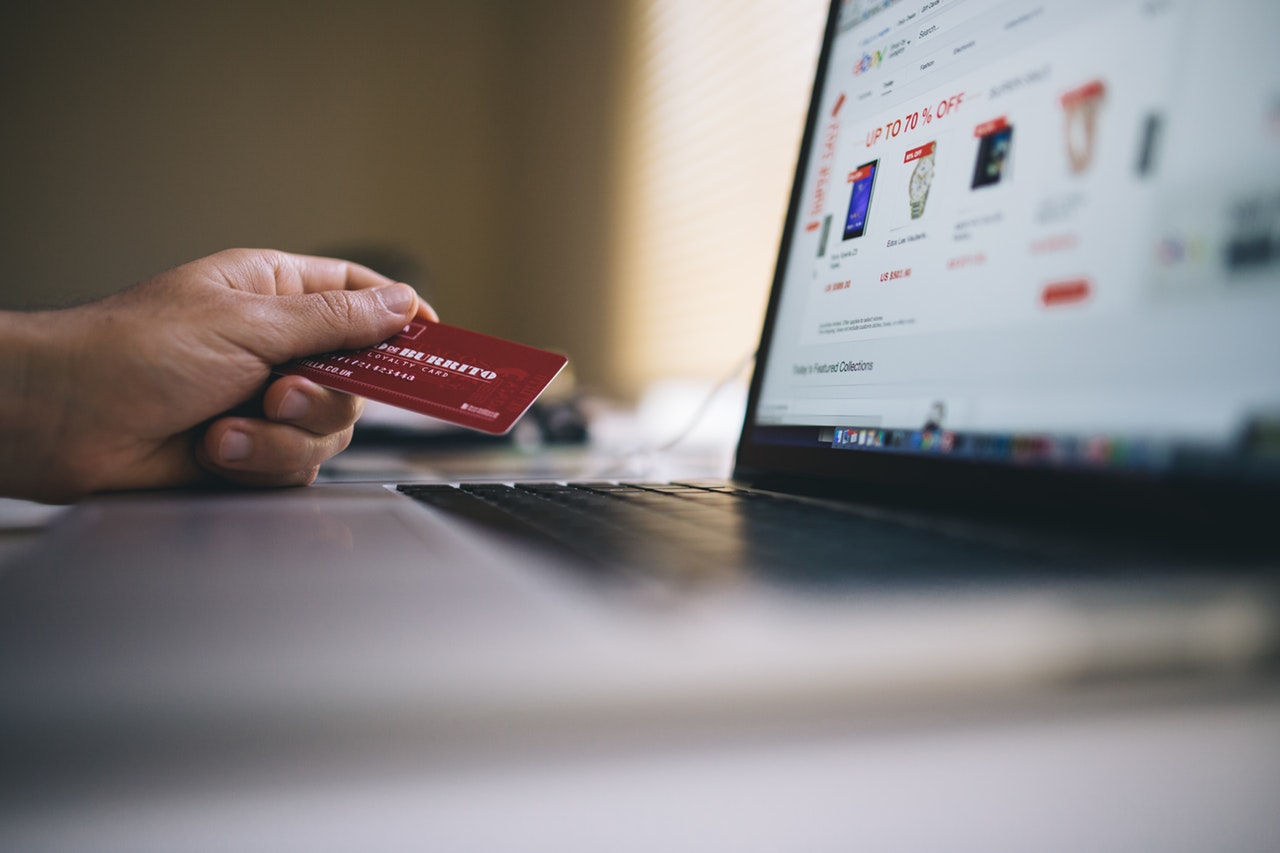 登录入口
查询入口
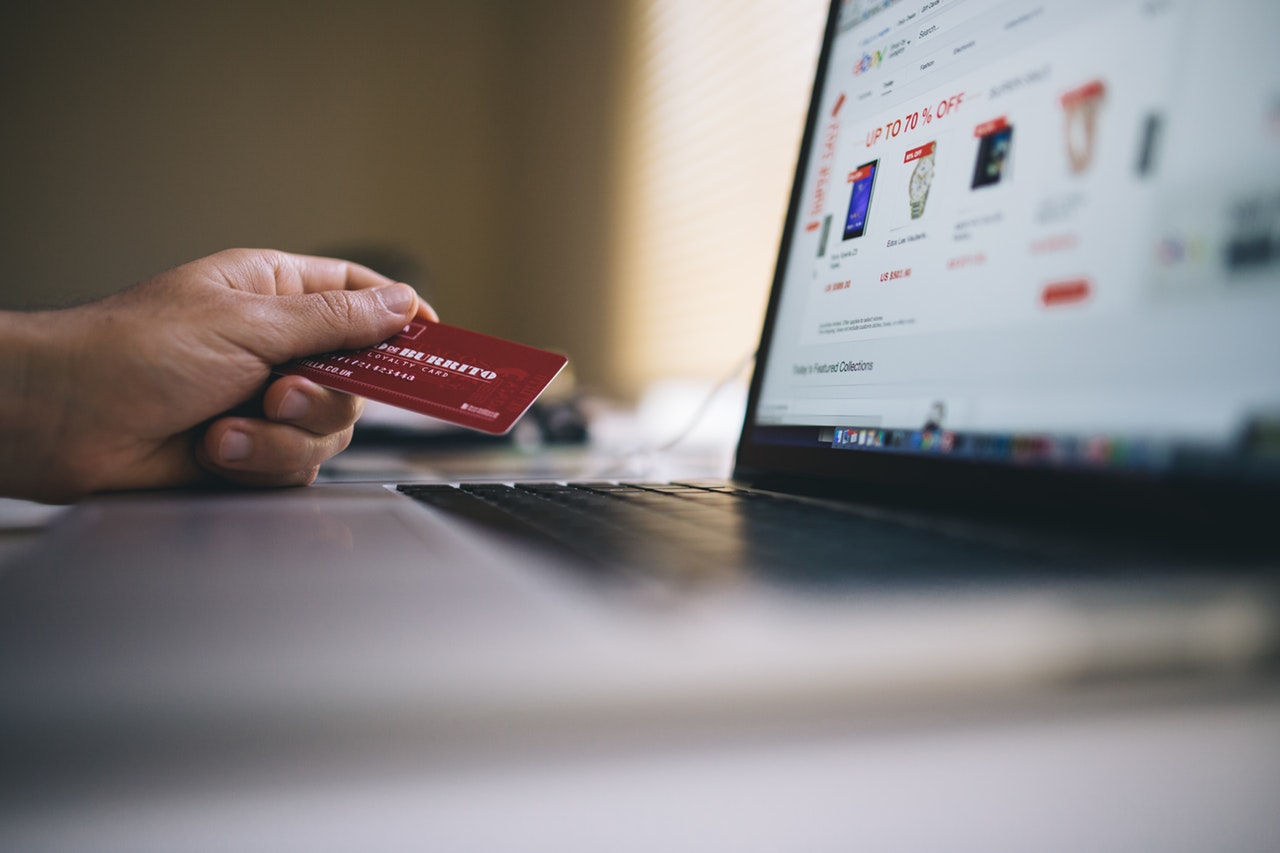 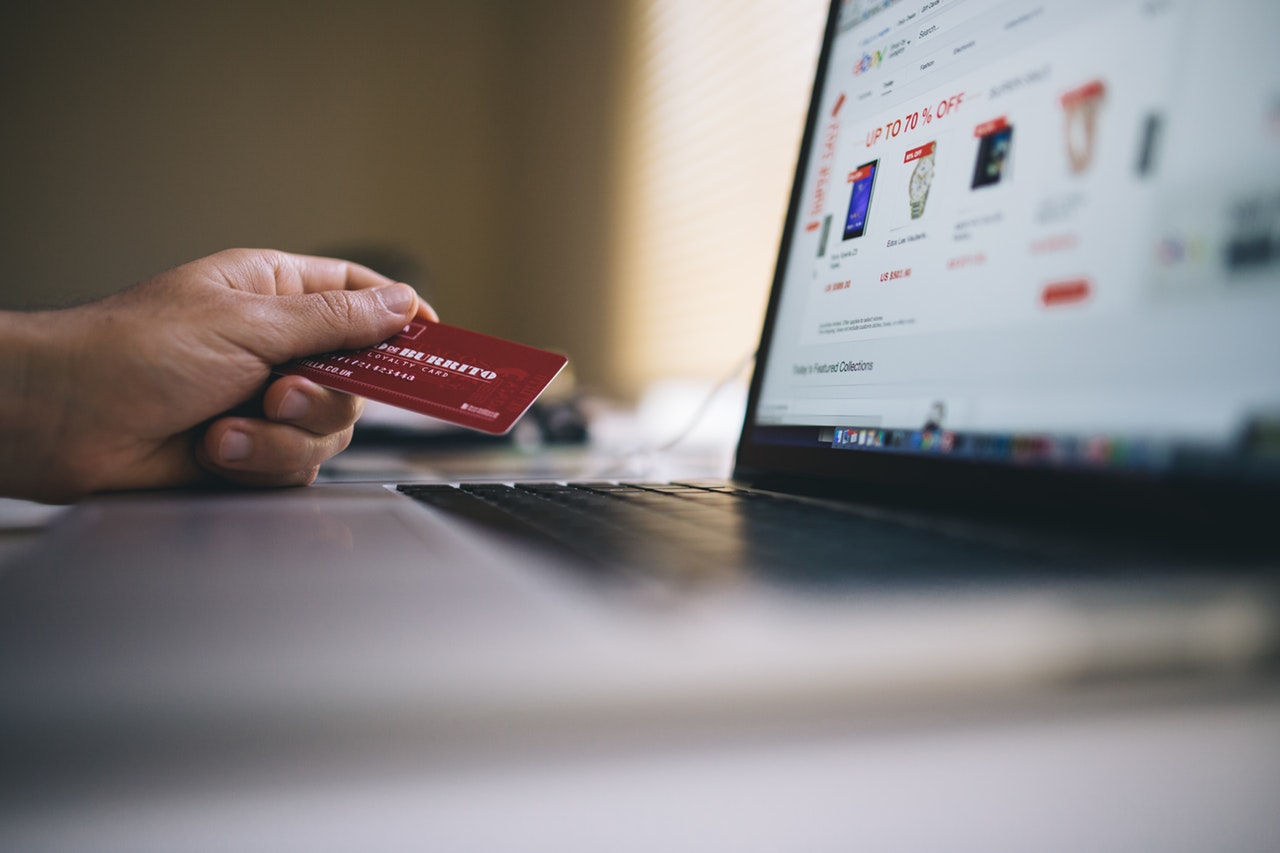 账户入口
详情入口
2.3
测试主要方法
测试按照数据收集与分析两个途径选取了具有针对性的研究方法。
数据分析整理
可用性测试
深度访谈
界面可用性问题发现
热点图
眼动追踪
视觉设计风格偏好
方案对比
2.4
测试研究成果（1/3）
经走查发现，四家平台在以下三大功能维度上存在差异。
同业对比情况表
2.4
测试研究成果（2/3）
本次测试共XX个可用性测试发现点给予相应的优化建议且均被采纳。客户总体上认可XXXX的界面及功能设计，认为页面简洁清晰，内容布局简单明了，易于使用，但也针对部分界面设计及操作提出了意见及建议，需进一步重点分析。
2.4
测试研究成果（3/3）
X个
03
团队成长
3.1
项目正面经验
本次项目执行全过程采取全面质量监控，达到预期成效。不仅对测试流程及参与测试客户进行把关，而且在后期数据处理中结合科学手段提炼总结，确保测试结果真实有效。
前期
请输入需要的文案。
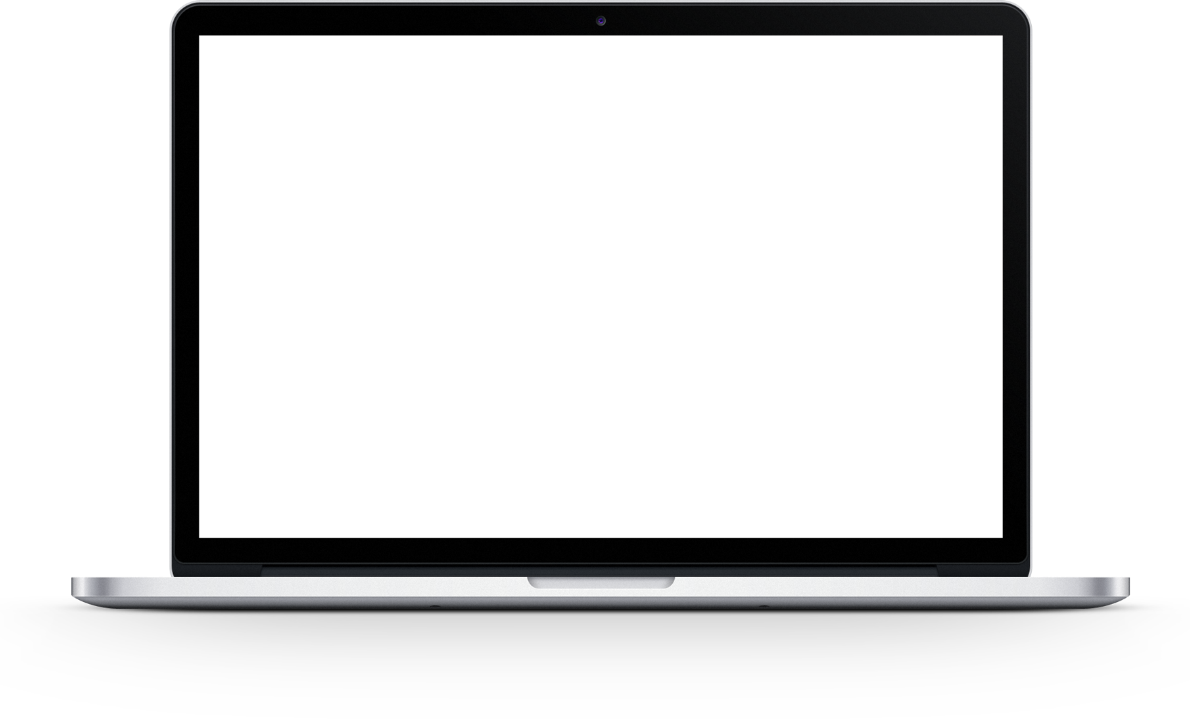 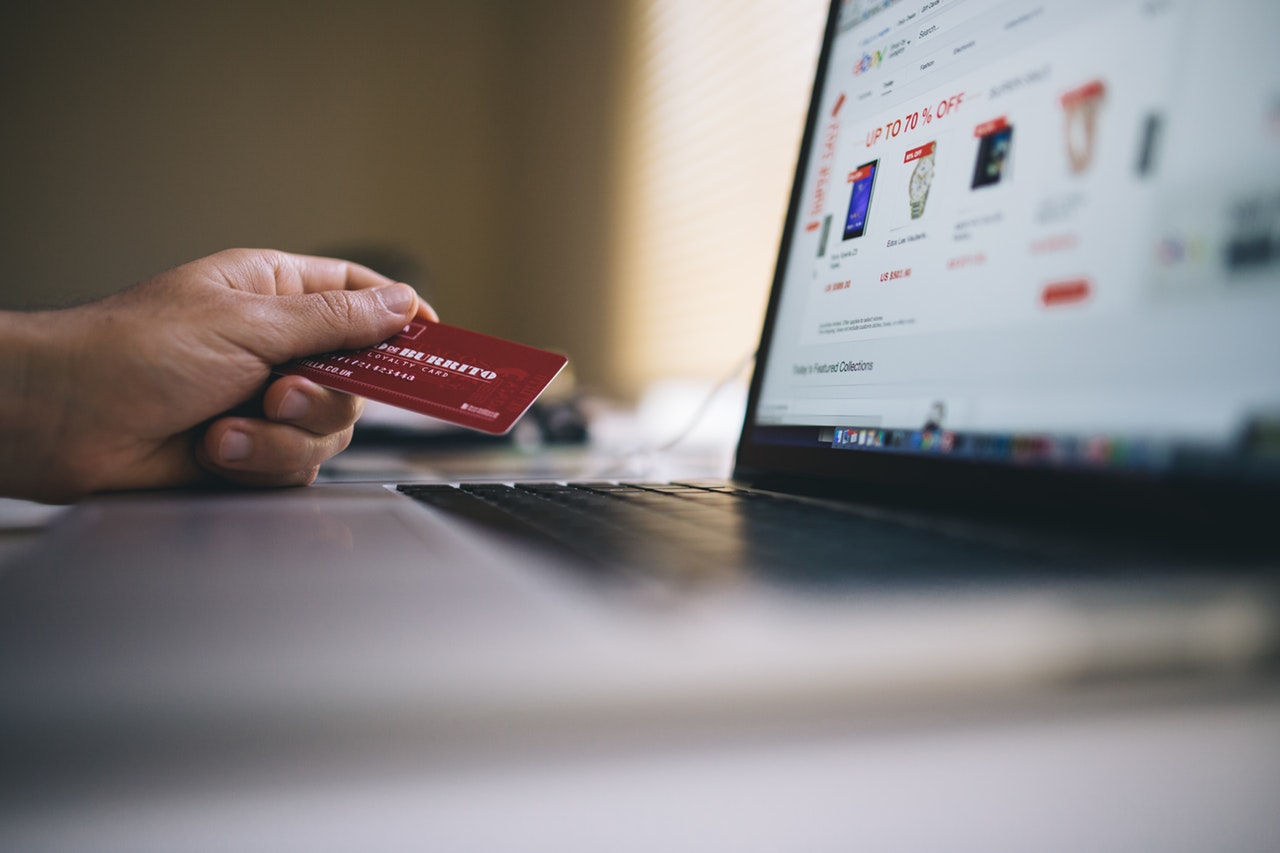 中期
请输入需要的文案。
后期
请输入需要的文案。
3.2
项目不足与提升点
02
01
03
中期
后期
前期
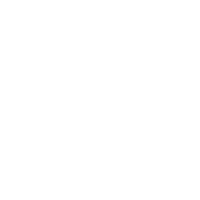 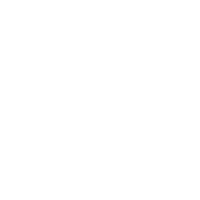 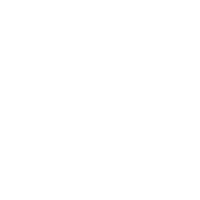 原型XXXX。
部分客户XXXXX。
部分客户XXXXX。
改进措施：XXXXX。
改进措施：XXXXX。
改进措施：XXXXX。
THANKS FOR WATCHING
汇报人：OfficePLUS
20XX年XX月XX日
OfficePLUS.cn
标注
字体使用


行距

素材

声明



作者
中文 思源黑体Bold
英文 思源黑体Bold

标题 1.0
正文 1.3
Freepik

本网站所提供的任何信息内容（包括但不限于 PPT 模板、Word 文档、Excel 图表、图片素材等）均受《中华人民共和国著作权法》、《信息网络传播权保护条例》及其他适用的法律法规的保护，未经权利人书面明确授权，信息内容的任何部分(包括图片或图表)不得被全部或部分的复制、传播、销售，否则将承担法律责任。

宠啊宠